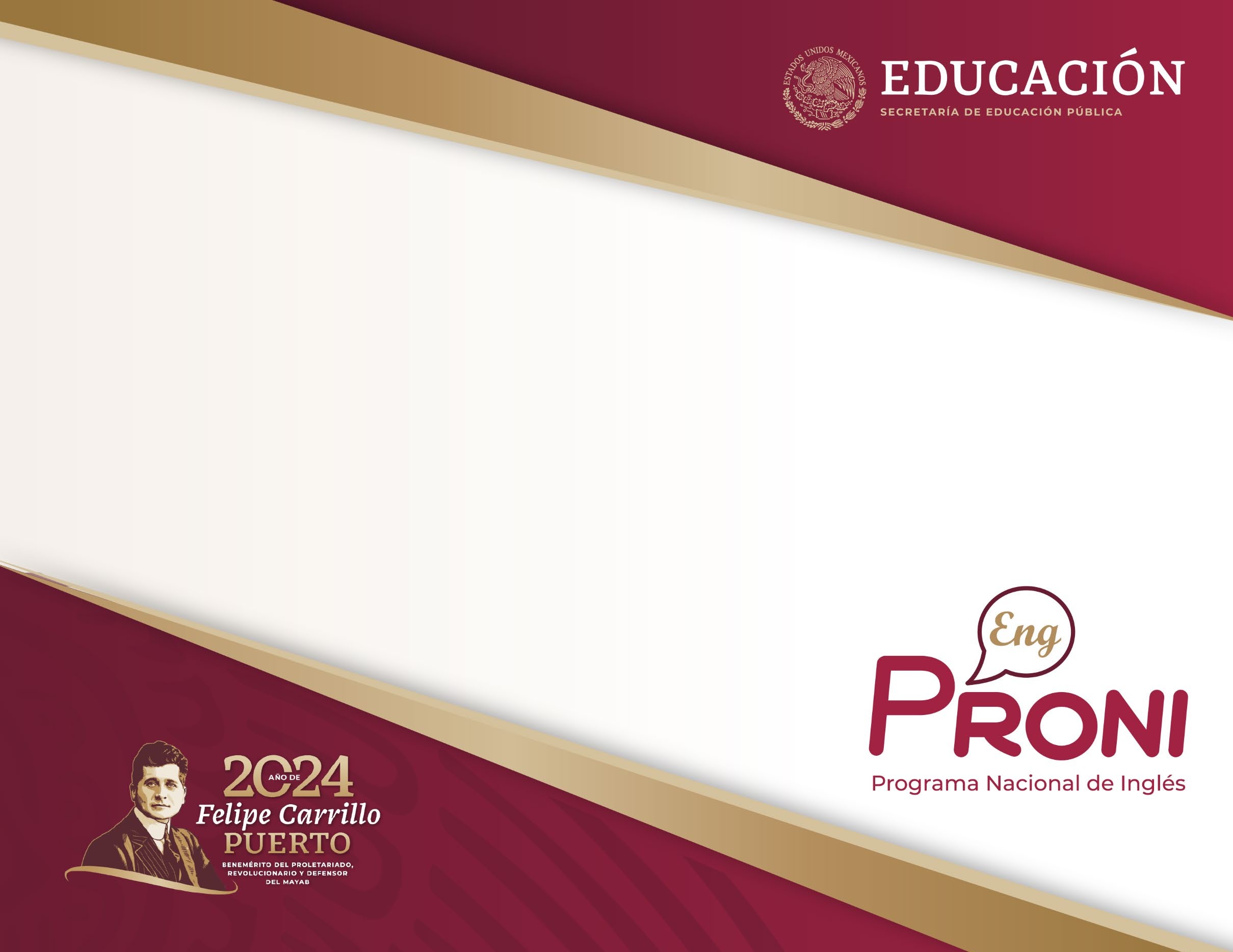 Subsecretaría de Educación Básica
Dirección General de Gestión Escolar y Enfoque Territorial


































1
PROPUESTA CURRICULAR DEL PROGRAMA NACIONAL DE INGLÉS (PRONI) DISEÑADA POR LA  DIRECCIÓN GENERAL DE DESARROLLO CURRICULAR CICLO ESCOLAR 2024 - 2025
PROPUESTA CURRICULAR DEL  PROGRAMA NACIONAL DE INGLÉS  (PRONI) DISEÑADA POR LA
DIRECCIÓN GENERAL DE  DESARROLLO CURRICULAR
CICLO ESCOLAR 2024 - 2025
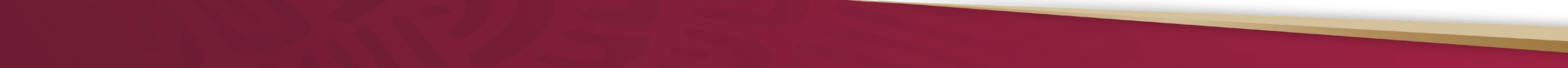 Secretaría de Educación Básica
Programa Nacional de Inglés (PRONI)
Contenidos y procesos de desarrollo de aprendizajes del Programa Nacional de Inglés (PRONI)
Los contenidos y procesos de desarrollo que se presentan para el Programa Nacional de Inglés (PRONI) forman parte  del Campo Formativo de Lenguajes.
Campos formativos: Desplazamiento de una educación basada en asignaturas hacia un modelo que contempla  la interacción del conocimiento de diversas disciplinas. 
Esta integración debe entenderse como el proceso durante el cual la y el estudiante aprende, resigniﬁca, rearticula y expresa  los saberes del periodo en cuestión  y no la manifestación concreta al ﬁnal del proceso.
El integrar saberes es un proceso, no sólo su manifestación en un producto ﬁnal. 
Los Campos formativos promueven una mayor vinculación entre conocimientos
Los Contenidos de los Programas de  estudio son una disposición de conocimientos y saberes en un Campo formativo que cobran sentido más allá de su  signiﬁcado particular en la relación que se establecen entre ellos y los Ejes articuladores.
2
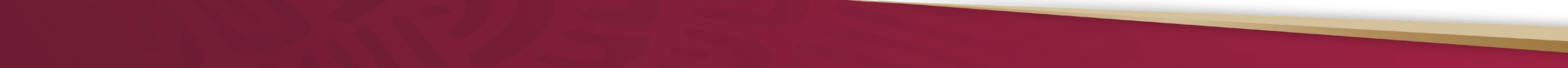 PROPUESTA CURRICULAR DEL PROGRAMA NACIONAL DE INGLÉS (PRONI) DISEÑADA POR LA  DIRECCIÓN GENERAL DE DESARROLLO CURRICULAR CICLO ESCOLAR 2024 - 2025
Secretaría de Educación Básica
Programa Nacional de Inglés (PRONI)
Los Contenidos poseen distintos niveles de concreción dando con esto  pauta a un abordaje en espiral.  
Los Procesos de desarrollo de aprendizaje representan recorridos o rutas posibles que dan cuenta de las formas en las  que niñas, niños y adolescentes se apropian de aprendizajes.
Esta organización impulsa una mayor autonomía profesional que fomenta el diseño de propuestas contextualizadas en  las que se problematice la realidad y se atienda a las características, necesidades e intereses de niñas, niños y  adolescentes.
Secretaría de Educación Básica
Programa Nacional de Inglés (PRONI)
Lenguajes
Los lenguajes son construcciones cognitivas, sociales y dinámicas que las personas utilizan desde su nacimiento para  expresar, conocer, pensar, aprender, representar, comunicar, interpretar y nombrar el mundo, así como compartir  necesidades, emociones, sentimientos, experiencias, ideas, signiﬁcados, saberes y conocimientos.
El objeto de aprendizaje de este Campo se constituye a partir de las experiencias y la interacción con el mundo a través  del empleo de diferentes lenguajes.

Niñas, niños y adolescentes amplían sus posibilidades de expresión en distintas  situaciones; construyen signiﬁcados compartidos y comunican de manera asertiva intereses, necesidades,  motivaciones, afectos y saberes. Dichas situaciones favorecen, por una parte, la puesta en práctica de los lenguajes que  potencien y complejicen gradualmente su uso, y por otra, ofrecen la oportunidad de explorar y desarrollar la  sensibilidad, percepción, imaginación y creatividad como herramientas para interpretar e incidir en la realidad.
Este Campo formativo vincula procesos graduales de aprendizaje del español y lenguas indígenas, así como lenguajes  artísticos e inglés como lengua extranjera y, en el caso de atención de personas con discapacidad auditiva, la Lengua  de Señas Mexicana.
4
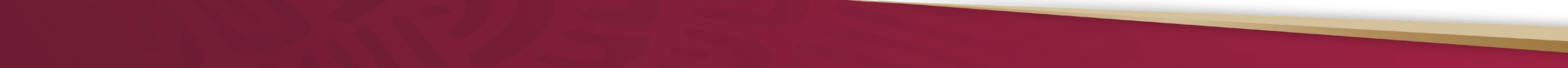 PROPUESTA CURRICULAR DEL PROGRAMA NACIONAL DE INGLÉS (PRONI) DISEÑADA POR LA  DIRECCIÓN GENERAL DE DESARROLLO CURRICULAR CICLO ESCOLAR 2024 - 2025
Secretaría de Educación Básica
Programa Nacional de Inglés (PRONI)
Finalidades del Campo
Este Campo está orientado a que niñas, niños y adolescentes adquieran y desarrollen de manera gradual, razonada,  vivencial y consciente:
   0 La expresión y la comunicación de sus formas de ser y estar en el    
       mundo para conformar y manifestar su identidad personal y colectiva.


0 La apropiación progresiva de formas de expresión y comunicación   
   mediante la oralidad, la escucha, lectura,  escritura, sensorialidad, percepción y composición de diversas producciones.


0 La experimentación creativa y lúdica que provoque el disfrute de los elementos de las artes a partir de la
interacción con manifestaciones culturales y artísticas.


0 El establecimiento de vínculos afectivos y el despliegue de herramientas para diversiﬁcar las formas de
aprendizaje por medio de experiencias artísticas y estéticas.
Secretaría de Educación Básica
Programa Nacional de Inglés (PRONI)
Especiﬁcidades para Fase 2

En la Fase 2. Educación preescolar, la lengua extranjera: inglés solo sucederá en el tercer grado.
En esta fase se pretende que las niñas y niños se familiaricen, entiendan y usen expresiones que les permitan nombrar  personas y objetos, expresar emociones, gustos, decir frases cortas; explorar, escuchar e interpretar textos orales y  escritos. Así como conocer y escuchar vocabulario de la lengua, todo ello para desarrollar una comunicación básica en  lengua inglesa.
6
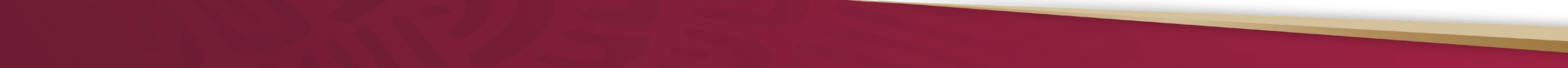 PROPUESTA CURRICULAR DEL PROGRAMA NACIONAL DE INGLÉS (PRONI) DISEÑADA POR LA  DIRECCIÓN GENERAL DE DESARROLLO CURRICULAR CICLO ESCOLAR 2024 - 2025
Secretaría de Educación Básica
Programa Nacional de Inglés (PRONI)
La comunicación dialógica, para esta fase, se puede establecer desde la forma en que se dirigen la o el docente a niñas  y niños, como acompaña a las frases cortas que comunica, apoyándose de gestos, expresiones corporales o incluso con  imágenes para que las NN se familiaricen con esta forma de comunicación.

Debido al tiempo de exposición es complejo esperar que establezcan diálogos entre las niñas, niños o con las o los  docentes. 

Como parte de la familiarización y acercamiento a la lengua inglesa se pretende que niñas y niños reconozcan que las  situaciones y objetos se dicen, escuchan y escriben de manera diferente entre el inglés y su lengua materna

Otro aspecto como parte del acercamiento a la lengua extranjera inglés es que se familiaricen con los sonidos y algunas  formas de pronunciación, siempre dentro de una situación real de comunicación.

Es importante que las NN estén expuestos a la lengua inglesa en sus diversas formas de expresión: lenguaje oral, escrito  y artístico.
7
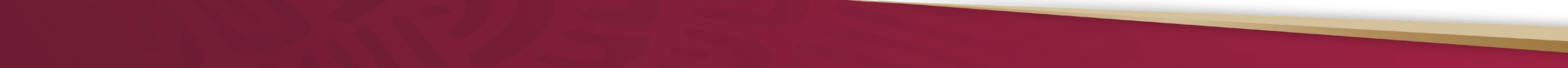 PROPUESTA CURRICULAR DEL PROGRAMA NACIONAL DE INGLÉS (PRONI) DISEÑADA POR LA  DIRECCIÓN GENERAL DE DESARROLLO CURRICULAR CICLO ESCOLAR 2024 - 2025
Secretaría de Educación Básica
Programa Nacional de Inglés (PRONI)
Panorama de los Contenidos de la Fase 2 para el Programa Nacional de Inglés (PRONI)
8
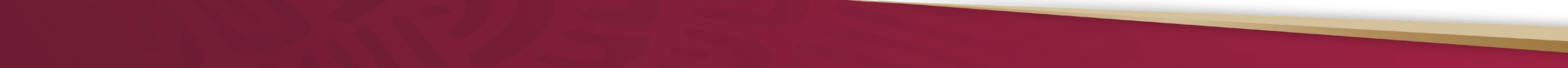 PROPUESTA CURRICULAR DEL PROGRAMA NACIONAL DE INGLÉS (PRONI) DISEÑADA POR LA  DIRECCIÓN GENERAL DE DESARROLLO CURRICULAR CICLO ESCOLAR 2024 - 2025
Secretaría de Educación Básica
Programa Nacional de Inglés (PRONI)
Especiﬁcidades para Fase 3

En la Fase 3. Primero y segundo de primaria, se pretende un avance paulatino en el uso de la lengua extranjera, al  expresarse y comunicarse en inglés

En la fase se continúa con los propósitos de que niñas y niños se familiaricen y usen expresiones que les permita  nombrar personas y objetos, describir sus características, comunicar con frases cortas emociones e ideas, participar y  comprender mensajes tanto en textos orales como escritos y reconocer y apreciar manifestaciones culturales y artísticas  de lugares de habla inglesa.
Es fundamental promover diálogos cortos entre la o el docente y las niñas y niños.
Ésto propiciará una participación  activa y favorecerá la comprensión y uso reﬂexivo en los procesos de escuchar cómo se dice, identiﬁcar qué dice la otra  persona y con cuáles palabras responder o continuar el dialogo. 
Acercar a NN a los textos escritos en lengua inglesa fomenta que observen y descubran cómo se lee, escribe y escucha  en otra lengua distinta a la materna.
Al comunicarse y expresarse en habla inglesa se pretende también que reconozcan y valoren, parte de la diversidad  lingüística.
Es importante que las y los docentes, en todo momento se comuniquen y se dirijan a sus grupos en inglés, eso  favorecerá la familiarización y la participación intencionada de NN.
9
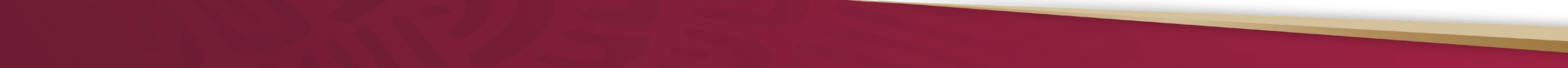 PROPUESTA CURRICULAR DEL PROGRAMA NACIONAL DE INGLÉS (PRONI) DISEÑADA POR LA  DIRECCIÓN GENERAL DE DESARROLLO CURRICULAR CICLO ESCOLAR 2024 - 2025
Secretaría de Educación Básica
Programa Nacional de Inglés (PRONI)
Panorama de los Contenidos de la Fase 3 para el Programa Nacional de Inglés (PRONI)
10
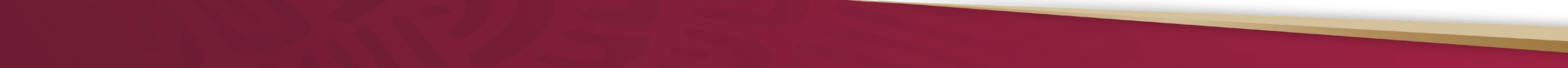 PROPUESTA CURRICULAR DEL PROGRAMA NACIONAL DE INGLÉS (PRONI) DISEÑADA POR LA  DIRECCIÓN GENERAL DE DESARROLLO CURRICULAR CICLO ESCOLAR 2024 - 2025
Secretaría de Educación Básica
Programa Nacional de Inglés (PRONI)
11
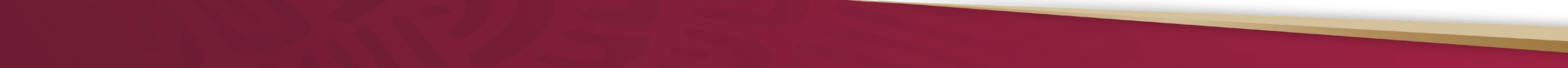 PROPUESTA CURRICULAR DEL PROGRAMA NACIONAL DE INGLÉS (PRONI) DISEÑADA POR LA  DIRECCIÓN GENERAL DE DESARROLLO CURRICULAR CICLO ESCOLAR 2024 - 2025
Secretaría de Educación Básica
Programa Nacional de Inglés (PRONI)
Especiﬁcidades para fase 4

En la Fase 4, Tercero y cuarto de primaria, involucra un avance del uso de la lengua extranjera: inglés ampliando las  oportunidades de participación más directa de la NN en las prácticas sociales, que a diferencia de las fases anteriores  estaba mediada por la o el docente.
En esta fase se espera que NN, que expresen y comuniquen sus ideas, emociones, sensaciones, sentimientos y  necesidades con frases más estructuradas y  largas. 
Como parte de las experiencias de participación activa de NN es necesario que tengan oportunidades de comunicarse  con diferentes propósitos. 
Las y los docentes considerarán que, como parte del proceso del uso reﬂexivo, análisis, comprensión y producción de  textos orales y escritos (líricos e informativos), modiﬁcación de historias, requieren de tiempo.
Cabe resaltar que, los textos escritos (cuentos, canciones, avisos publicitarios, instructivos), las canciones y las  manifestaciones artísticas y culturales, en la medida de lo posible sean de autores de habla inglesa.
En la medida en que NN estén expuestos a los diversos textos orales y escritos en inglés, les permitirá a NN escuchar,  leer y escribir, identiﬁcar y adquirir más vocabulario.
Jugar e inventar palabras, es otra forma de descubrir y ensayar con la lengua inglesa.
12
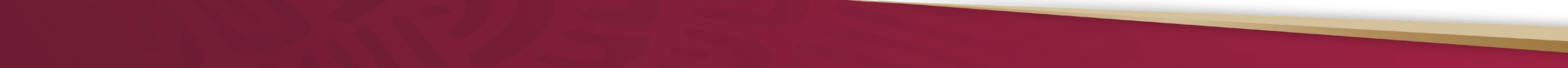 PROPUESTA CURRICULAR DEL PROGRAMA NACIONAL DE INGLÉS (PRONI) DISEÑADA POR LA  DIRECCIÓN GENERAL DE DESARROLLO CURRICULAR CICLO ESCOLAR 2024 - 2025
Secretaría de Educación Básica
Programa Nacional de Inglés (PRONI)
Panorama de la Fase 4 para el Programa Nacional de Inglés (PRONI)
13
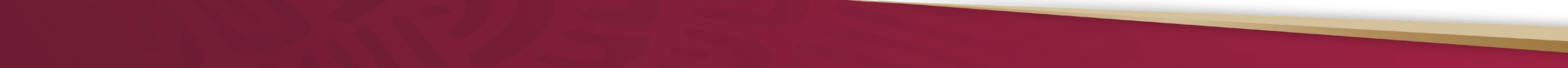 PROPUESTA CURRICULAR DEL PROGRAMA NACIONAL DE INGLÉS (PRONI) DISEÑADA POR LA  DIRECCIÓN GENERAL DE DESARROLLO CURRICULAR CICLO ESCOLAR 2024 - 2025
Secretaría de Educación Básica
Programa Nacional de Inglés (PRONI)
14
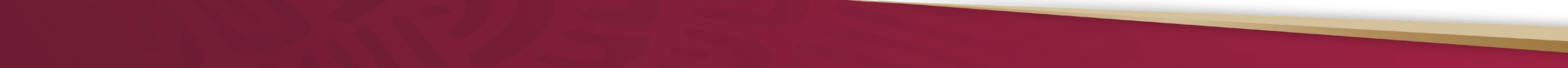 PROPUESTA CURRICULAR DEL PROGRAMA NACIONAL DE INGLÉS (PRONI) DISEÑADA POR LA  DIRECCIÓN GENERAL DE DESARROLLO CURRICULAR CICLO ESCOLAR 2024 - 2025
Secretaría de Educación Básica
Programa Nacional de Inglés (PRONI)
Especiﬁcidades para fase 5

En la Fase 5. Quinto y sexto de primaria, se espera que las y los estudiantes consoliden la apropiación de frases y  palabras de uso cotidiano en los lenguajes oral, escrito y artísticos, de manera que amplíen sus posibilidades para  expresar y comunicar de manera autónoma e independiente sus ideas, emociones, sentimientos, así también para  explicar, crear, inventar y leer y escribir en lengua extranjera inglesa.
Las habilidades comunicativas inmersas en los contenidos y procesos de desarrollo de aprendizaje propiciarán situaciones de diálogos, interacción,  intercambios entre las niñas y los niños para que participen al comunicarse y expresarse en esta lengua.
Sostener el diseño de situaciones reales comunicativas.

En esta fase se pretende que NN establezcan vínculos con la comunidad recuperando sucesos de su contexto para  escribir, comentar, expresar su opinión y representar dichos sucesos en lengua inglesa.
Por otro lado, además de leer  textos líricos y crear historias, también es importante que NN produzcan por escrito textos informativos e indaguen  temas de interés relacionados a sucesos de su comunidad, así como participar de manera directa con procesos de  difusión.
Las y los docentes fomentarán situaciones en las que a partir de las manifestaciones artística y culturales, NN tengan  motivos para expresar su opinión acerca de éstas.
15
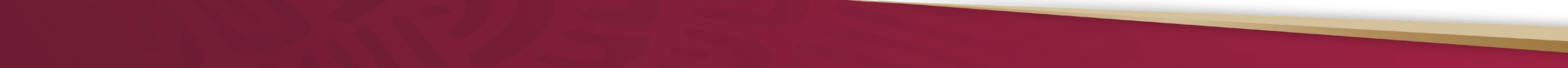 PROPUESTA CURRICULAR DEL PROGRAMA NACIONAL DE INGLÉS (PRONI) DISEÑADA POR LA  DIRECCIÓN GENERAL DE DESARROLLO CURRICULAR CICLO ESCOLAR 2024 - 2025
Secretaría de Educación Básica
Programa Nacional de Inglés (PRONI)
Fase 5 para el Programa Nacional de Inglés (PRONI)
16
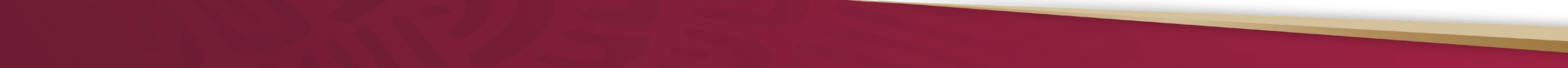 PROPUESTA CURRICULAR DEL PROGRAMA NACIONAL DE INGLÉS (PRONI) DISEÑADA POR LA  DIRECCIÓN GENERAL DE DESARROLLO CURRICULAR CICLO ESCOLAR 2024 - 2025
Secretaría de Educación Básica
Programa Nacional de Inglés (PRONI)
17
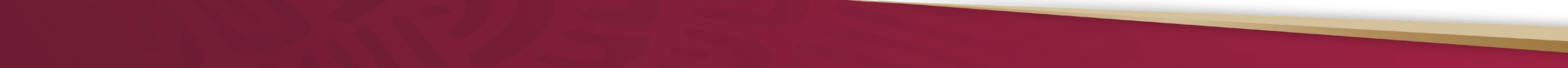 PROPUESTA CURRICULAR DEL PROGRAMA NACIONAL DE INGLÉS (PRONI) DISEÑADA POR LA  DIRECCIÓN GENERAL DE DESARROLLO CURRICULAR CICLO ESCOLAR 2024 - 2025